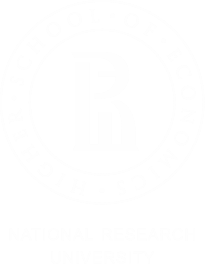 Department of Foreign Languages
Syllabus Workshop
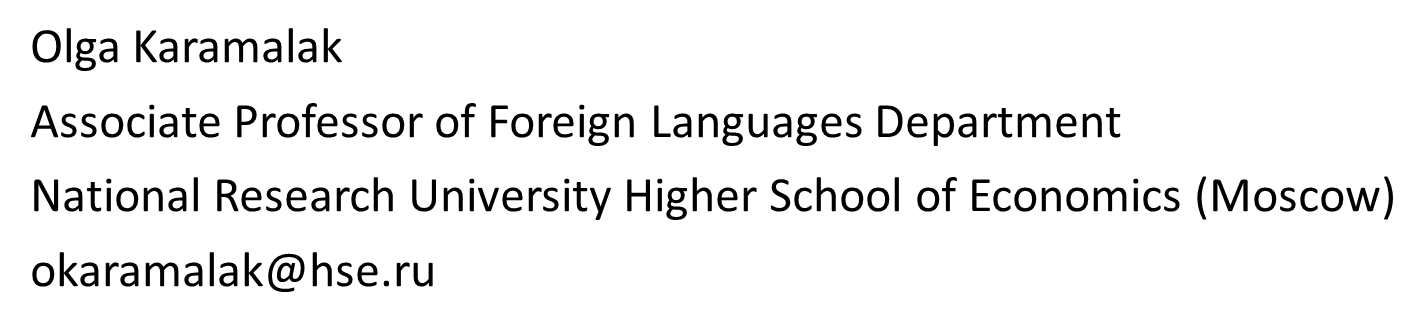 Perm, 2 November, 2019
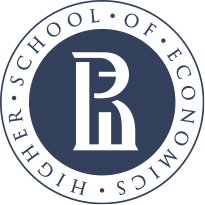 Department of Foreign Languages
Plan
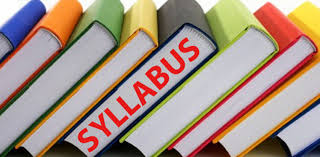 Introduction
Important and optional components 
What should a good syllabus consist of?
Optional components
Conclusion
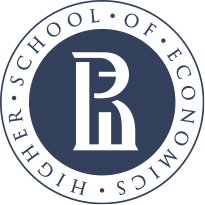 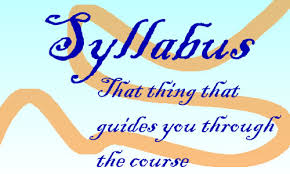 What is a syllabus and what is a curriculum?

What is the difference between Russian Program description and Syllabus? 

Syllabus (sing.) 
syllabi
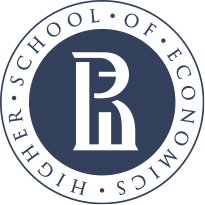 Department of Foreign Languages
.
Important and optional components
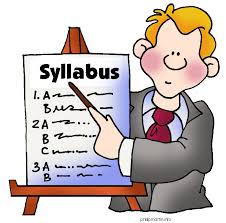 What should a good syllabus consist of?
What are optional components?
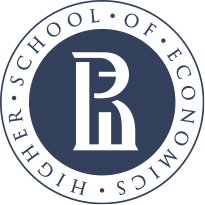 Department of Foreign Languages
What should a good syllabus consist of?
Title Of the Course
Professor’s info (name, location, time, office hours, phone, email)
 Current year and updated information
Course Description
Learning Objectives and Learning Outcomes
Course Outline / Plan
Readings / Textbook Requirements (Course requirement)
Grading System and Guidelines For Knowledge Assessment
Methods of Instruction
Special Equipment / Software Support (Technical requirements)
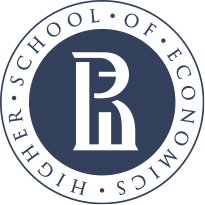 Department of Foreign Languages
Optional components
Connection to the Core Curriculum
Duration
Credit hours
Assignments supporting learning outcomes
Academic integrity
Assistance for Students with Documented Disabilities
Course policies and expectations
     1) Attendance and Participation
     2) Assignments and Submission Guidelines  
     3) Testing Policy
     4) Late and Missing Submission Policy
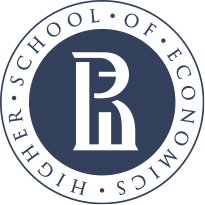 Department of Foreign Languages
Conclusion
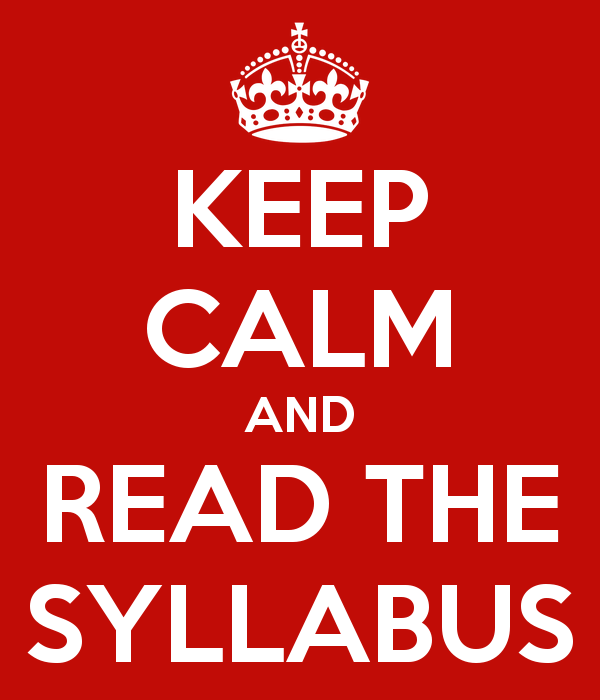 Clarity
Individuality (you establish the policy of the course)
Branding/attractiveness
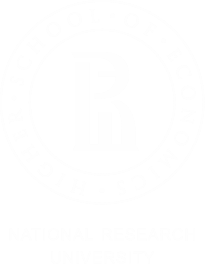 Thank you for your attention!
Phone.: +7 912 313 69 10
okaramalak@hse.ru